40. Jahrestagung des Arbeitskreises Medizinischer Ethik-Kommissionen
Regulatorische Kontroversen
bei der Entwicklung
neuer KI-gestützter medizinischer Verfahren
[Speaker Notes: Der Begriff „Regulation“ steht hier für die neuen Gesetzgebungen zu Medizinprodukten, nämlich die Medical Device Regulation (MDR) und das Medizinprodukterecht-Durchführungsgesetz (MPDG). Beide Gesetzestexte sind an manchen Stellen nicht eindeutig, und das führt zwangsläufig zu unterschiedlichen Auslegungen, also zu Kontroversen. 
Am Beispiel von Forschungsprojekten zu KI-gestützten Verfahren möchten wir heute die sich daraus ergebenden Probleme aufzeigen und nach Lösungen suchen.
In frühen Stadien eines wissenschaftlichen Plans kann es schwierig sein zu entscheiden, ob es sich noch um Grundlagenforschung handelt oder bereits um die Entwicklung eines medizinischen Produkts.
Im ersten Fall müsste das Projekt nach der Berufsordnung für Ärzte beraten werden, im zweiten Fall nach den Vorschriften des MPDG.]
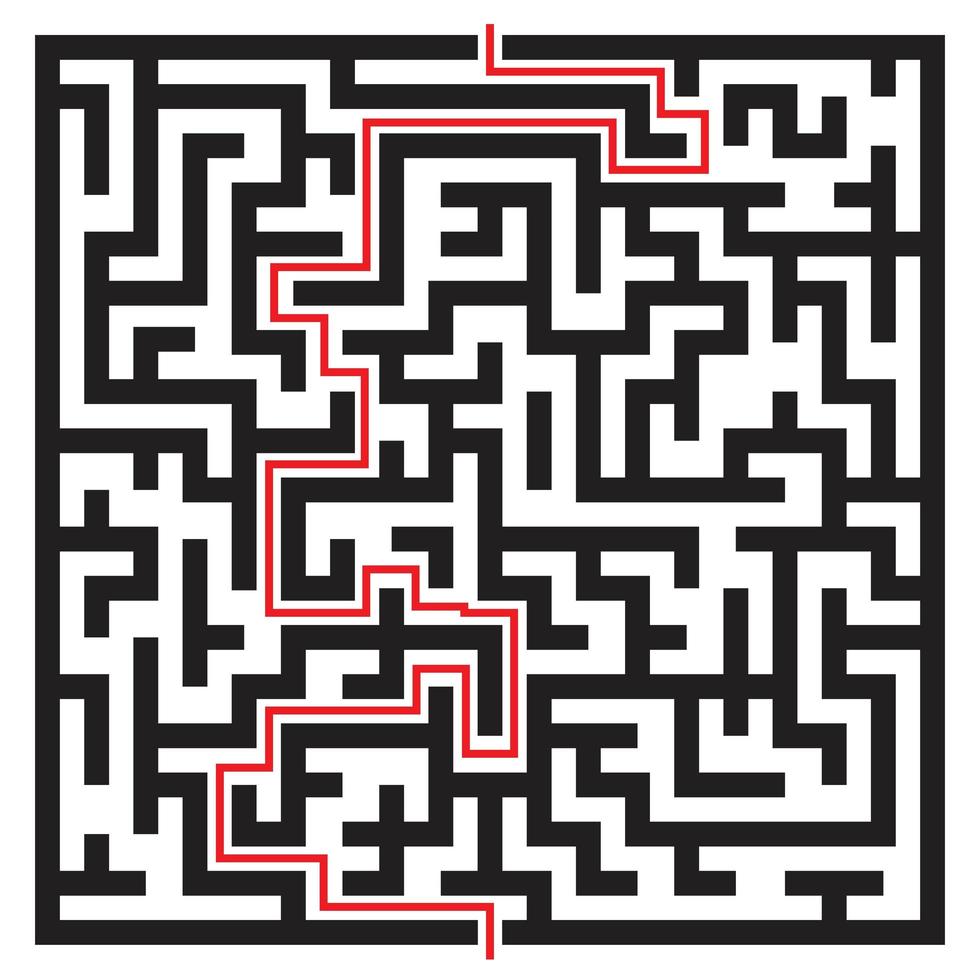 Regulatorische Kontroversen…
… bei der Entwicklung KI-gestützter medizinischer Verfahren
Can it be done?
?
?
?
[Speaker Notes: Jedes seriöse wissenschaftliche Projekt will ein relevantes Problem lösen. Ein Forscher hat sich einen Lösungsansatz ausgedacht. „Can it be done?“ Ist er umsetzbar? Der erste gewählte Ansatz erweist sich aber schon nach kurzer Zeit als Sackgasse. Ein zweiter wird gestartet. Nach dem Prinzip von Versuch und Irrtum tastet man sich vorwärts, muss manchmal ausweichen und sogar auch Schritte zurückgehen. Aber schließlich: Heureka! „It can be done“, es ist grundsätzlich möglich!]
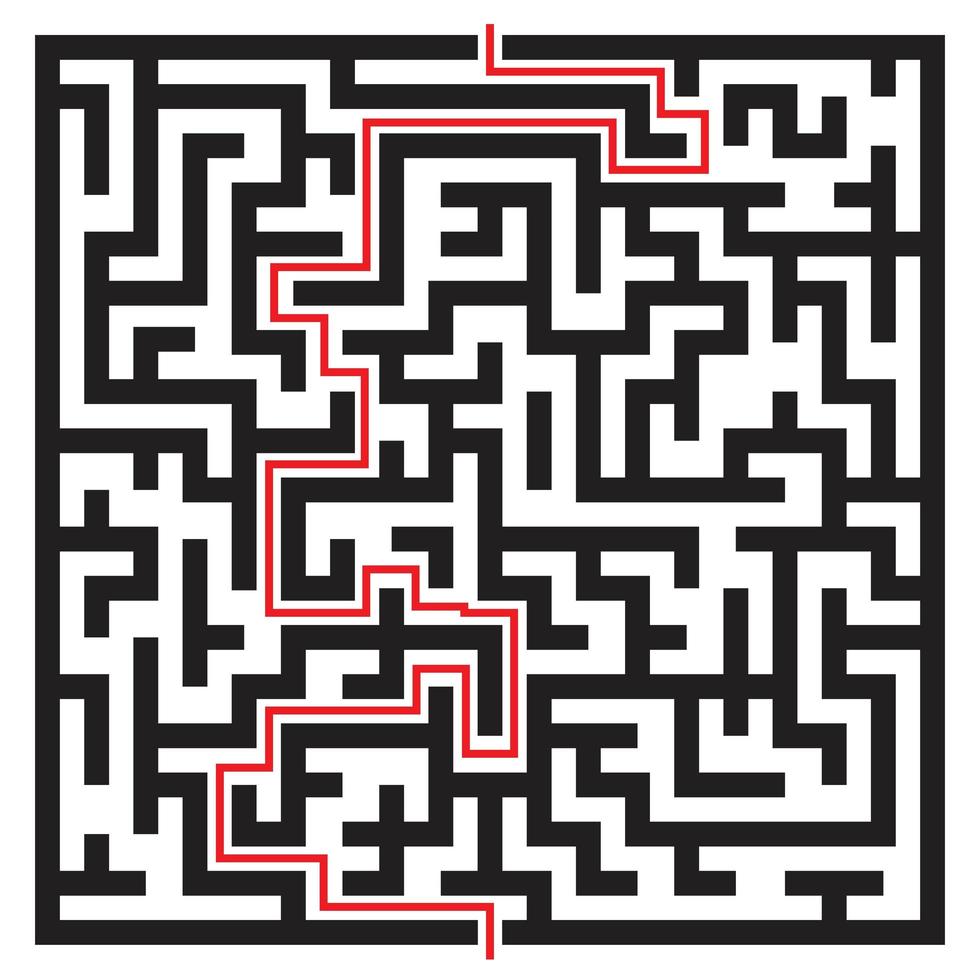 Regulatorische Kontroversen…
… bei der Entwicklung KI-gestützter medizinischer Verfahren
Can it be done?
It is worth doing?
Standard of Care
?
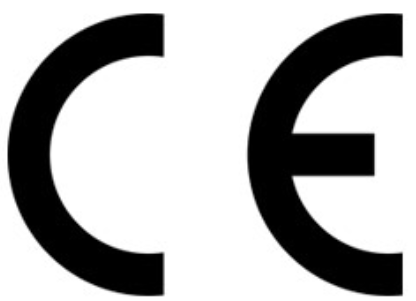 ?
!
?
„Bedside“
„Bench“
„Community“
MPDG
[Speaker Notes: Als nächstes stellt sich die Frage: "Is it worth doing?" oder anders gesagt: "Könnte der Nutzen, d.h. die klinische Effektgröße, groß genug sein, um den enormen Aufwand einer Medizinprodukte-Entwicklung eines zu rechtfertigen?".
Jetzt stehen klinische Prüfungen an, hier durch die roten Pfeile symbolisiert. Nur wenn diese erfolgreich abgeschlossen werden, kann das neue Verfahren europait zugelassen werden. 
Wir teilen wahrscheinlich alle die Ansicht, dass spätestens diese klinischen Prüfungen dem MPDG unter-worfen werden müssen.]
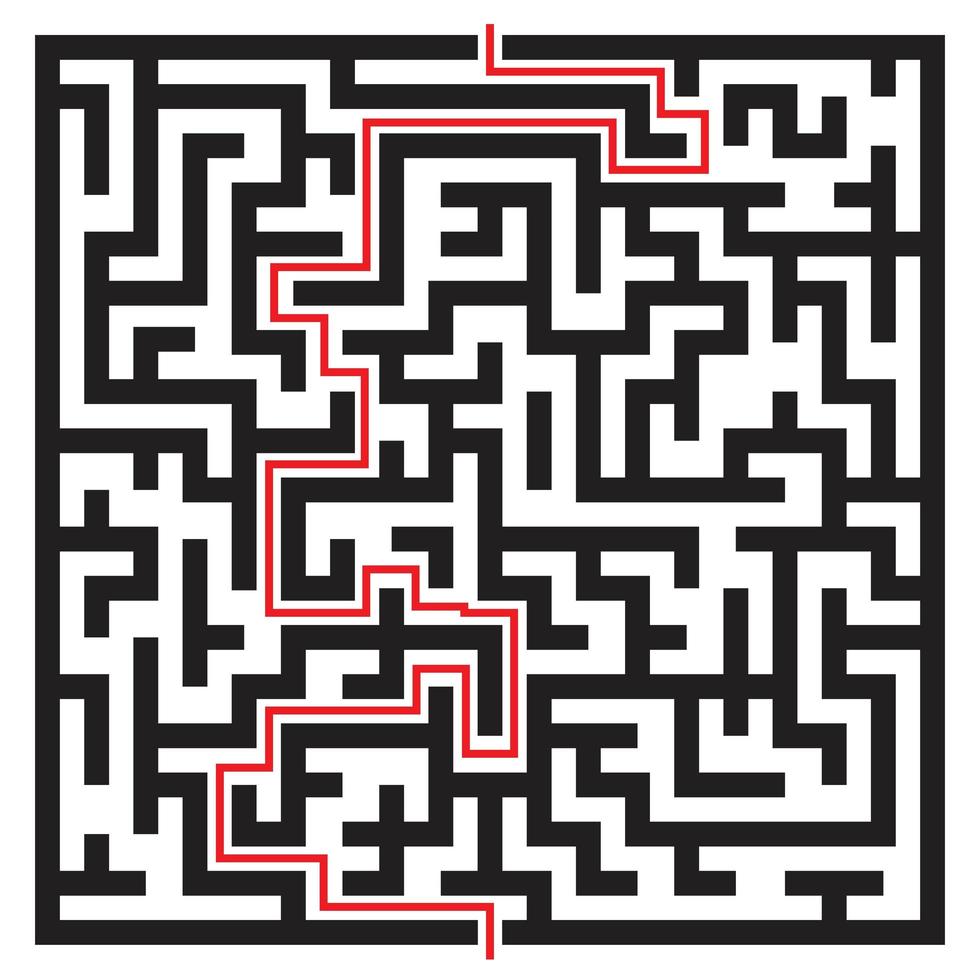 Regulatorische Kontroversen…
… bei der Entwicklung KI-gestützter medizinischer Verfahren
?
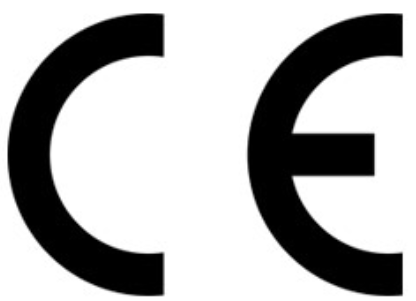 !
?
?
„Bedside“
„Bench“
„Community“
BO?      MPDG?
[Speaker Notes: Aber die Frage ist: Wo genau verläuft die Grenze zwischen Grundlagenforschung (die nach der BO zu beraten wäre) und der Entwicklung von Medizinprodukten (die nach dem MPDG zu regeln wäre)?]
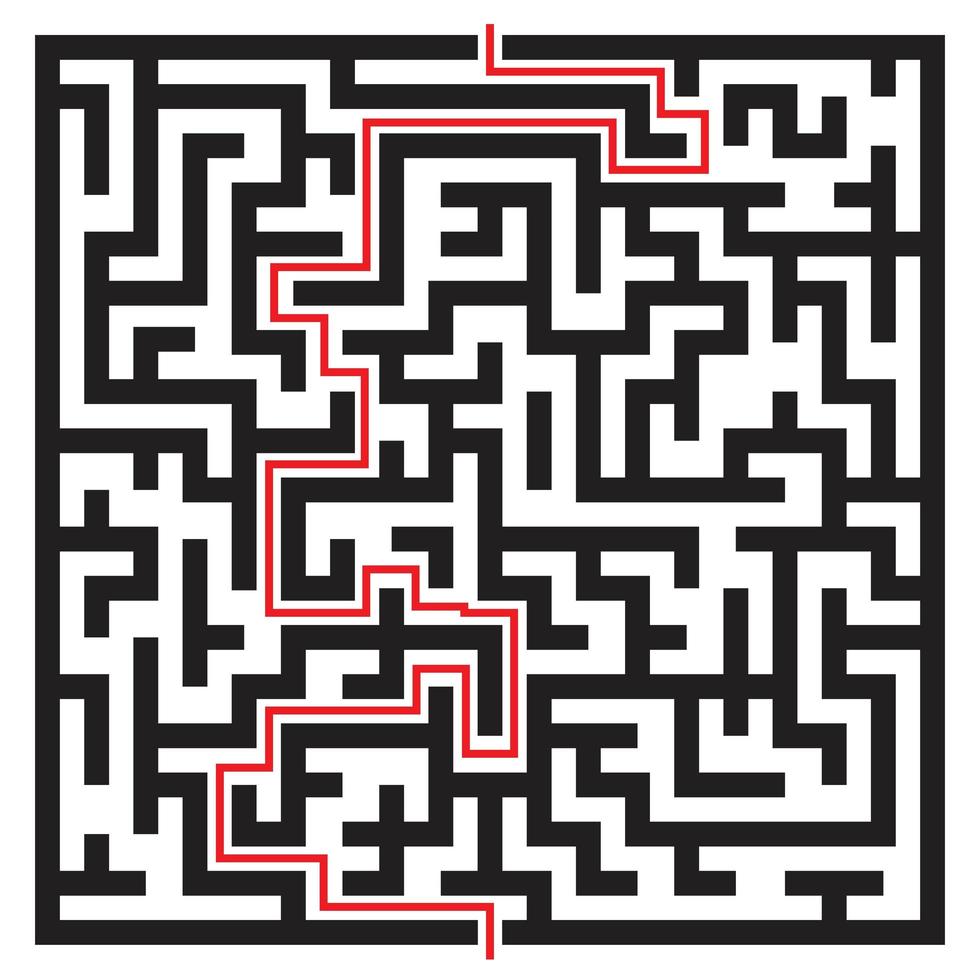 Regulatorische Kontroversen…
… bei der Entwicklung KI-gestützter medizinischer Verfahren
?
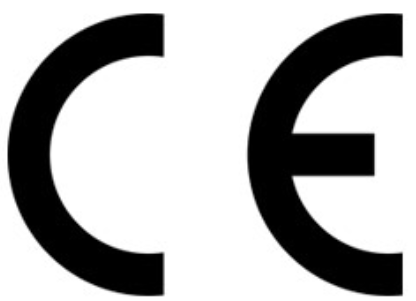 !
?
?
„Bedside“
„Bench“
„Community“
BO?      MPDG?
[Speaker Notes: Hier sind die Ansichten geteilt. Ich habe den Eindruck gewonnen, dass die Meinung vorherrscht, dass bereits die frühen Studien den Regularien des MPDG unterzogen werden sollen. Wie aber würden dann die Studienprotokolle aussehen? Der Weg zum Erfolg ist kleinschrittig und im Detail nicht immer planbar. Müsst dann jede Änderung als Amendment eingereicht und votiert werden? 
Auch gilt zu bedenken, dass bei dieser Art von Forschung in der Regel lediglich retrospektive Daten oder prospektiv gesammelte Routinedaten, z. B. aus Registern benötigt werden; ein gesundheitliches Risiko für die Datenspender also ausgeschlossen werden kann.]
Regulatorische Kontroversen…
… bei der Entwicklung KI-gestützter medizinischer Verfahren
Regulierende
Forschende
Keynote
Daniel Rückert
Christiane Kuhl
Tim Lüth
Rüdiger Pryss
Petra Roos-Pfeuffer
Oliver Bujok
[Speaker Notes: In der Keynote Lecture wird Daniel Rückert uns einen Überblick über „Chancen undHerausforderungen der KI in der Medizin“ geben. Daniel Rückert ist Alexander von Humboldt-Professor für KI in der Medizin an der Technischen Universität München. Zusätzlich ist er Professor am Imperial College London. Er arbeitet auf dem Gebiet der Künstlichen Intelligenz (KI) und des Maschinellen Lernens und deren Anwendungen in der Medizin. Er ist einer der erfolgreichsten Forscher auf dem Gebiet. Laut Google Scholar Stand heut wurden seine Arbeiten fast 76.000-mal in der Literatur zitiert, sein Hirsch-Index liegt bei schwindelerregenden 121. 

Anschließend werden im ersten Block drei Forscherinnen und Forscher von ihren aktuellen Erfahrungen mit regulatorischen Problemen berichten, es sind dies Frau Professor Christiane Kuhl, Ordinaria für Radiologie in Aachen, Herr Professor Tim Lüth, Lehrstuhlinhaber für Mikrotechnik und Medizingerätetechnik an der TUM, und Herr Professor Rüdiger Pryss, Lehrstuhl für Klinische Epidemiologie und Biometrie der Universität Würzburg.
Im zweiten Block werden eine Vertreterin der Überwachungsbehörde, Frau Petra Roos-Pfeuffer, Dezernentin mit Schwerpunkt in der Überwachung von klinischen Prüfungen, Regierungspräsidium Kassel, und Herr Dr. Oliver Bujok, Dr. Oliver Bujok, Projektleiter des Nationalen Community-Portals Medtec Online im Auftrag des BMBF, über ihre Erfahrungen berichten und ihre Sicht der Dinge schildern]
Regulatorische Konzepte …
… bei der Entwicklung von Arzneimitteln und Medizinprodukten
Arzneimittel
Präklinik
Phase I
Phase II
Phase III
Postmarketing
Medizinprodukte
Bench
Bedside
Postmarketing
Regulatorisches Vorgehen …
… bei der Entwicklung von Arzneimitteln
Präklinik
Phase I
Phasen II - III
Phase IV
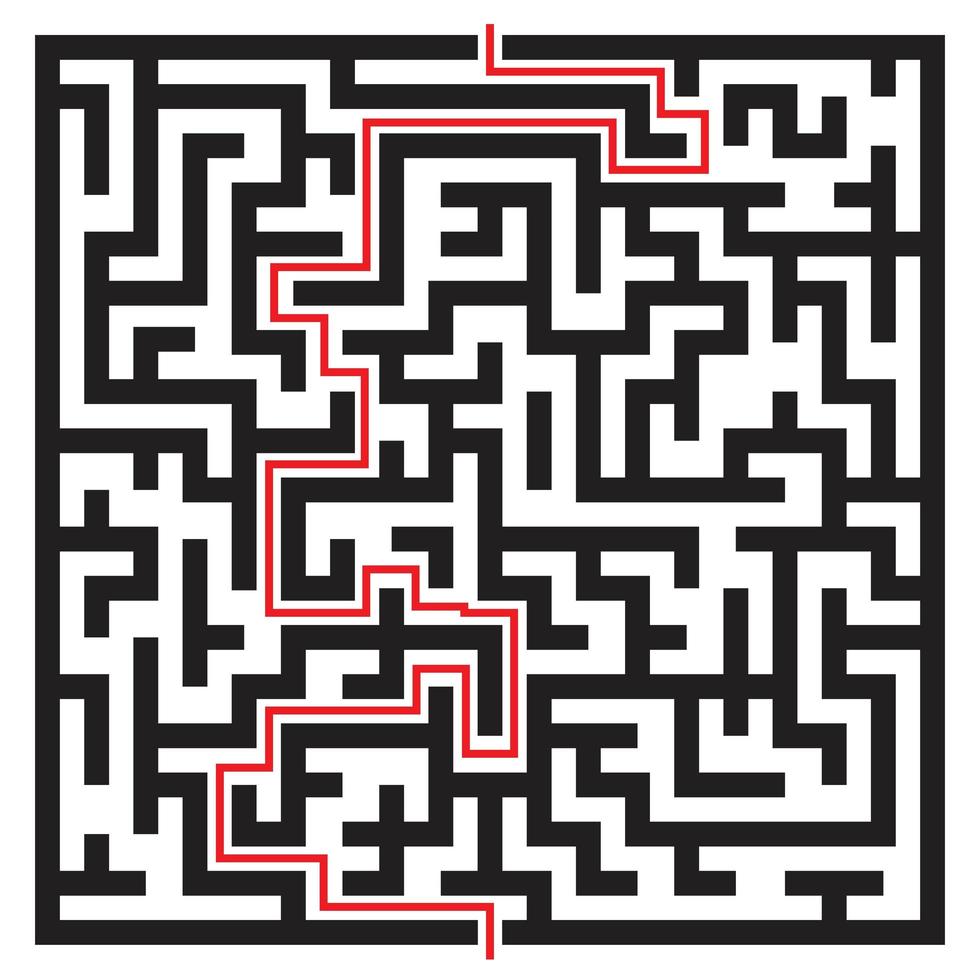 Regulatorische Kontroversen…
… bei der Entwicklung KI-gestützter medizinischer Verfahren
Can it be done?
It is worth doing?
Standard of Care
?
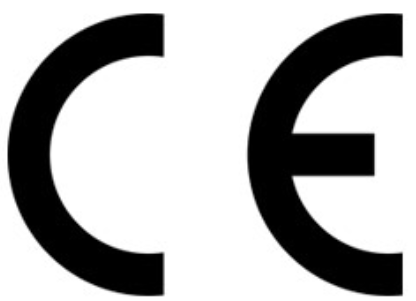 !
?
?
„Bedside“
„Bench“
„Community“
Can it be done?
It is worth doing?
Standard of Care
Präklinische Studien
Klinische Studien
Postmakteing
Studien
Phasen IV
Phasen I - III
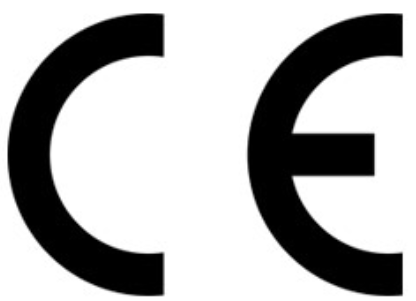 „Bench“Vorhandene Patientendaten
Nichtinterventionelle Probandendaten
„Bedside“Randomised Controlled Trials
Beobachtungsstudien etc.
„Community“
MDR § 74
MDR § 62
MDR § 82 / Berufsordnung?
„Bedside“Randomised Controlled Trials
Beobachtungsstudien etc.
„Community“
„Bench“
In-vitro
In-Vivo (animals)